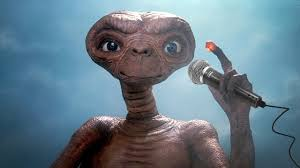 GCSE FILM STUDIES
COURSE OVERVIEW
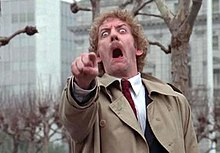 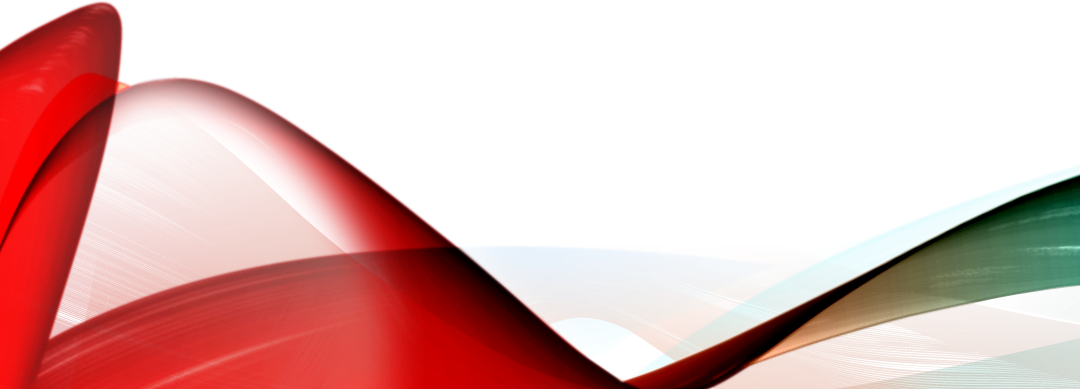 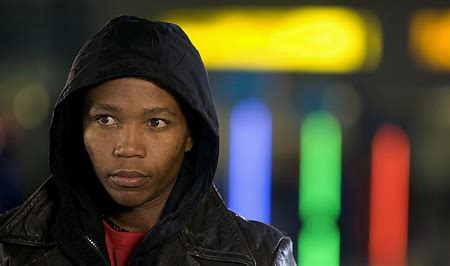 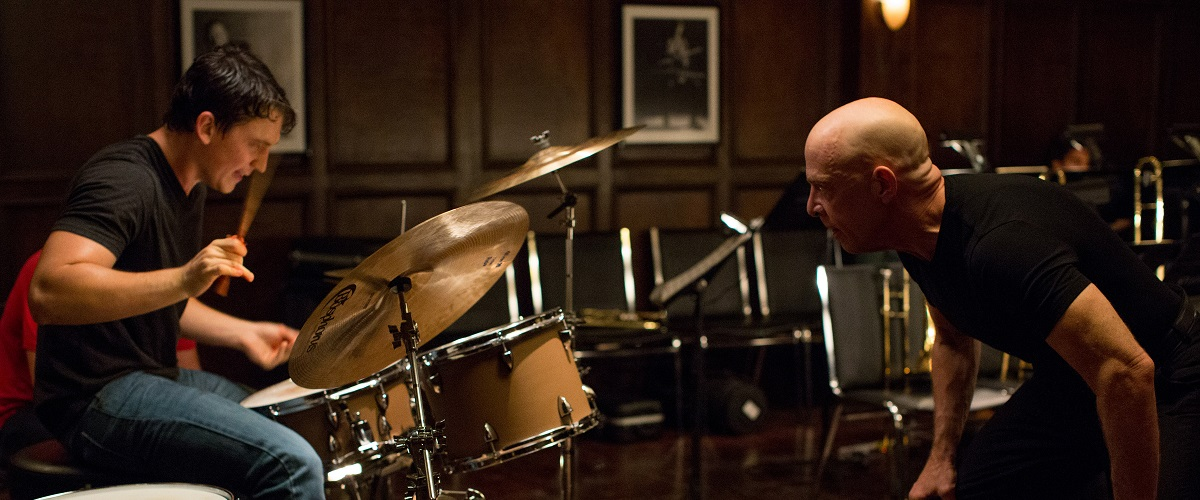 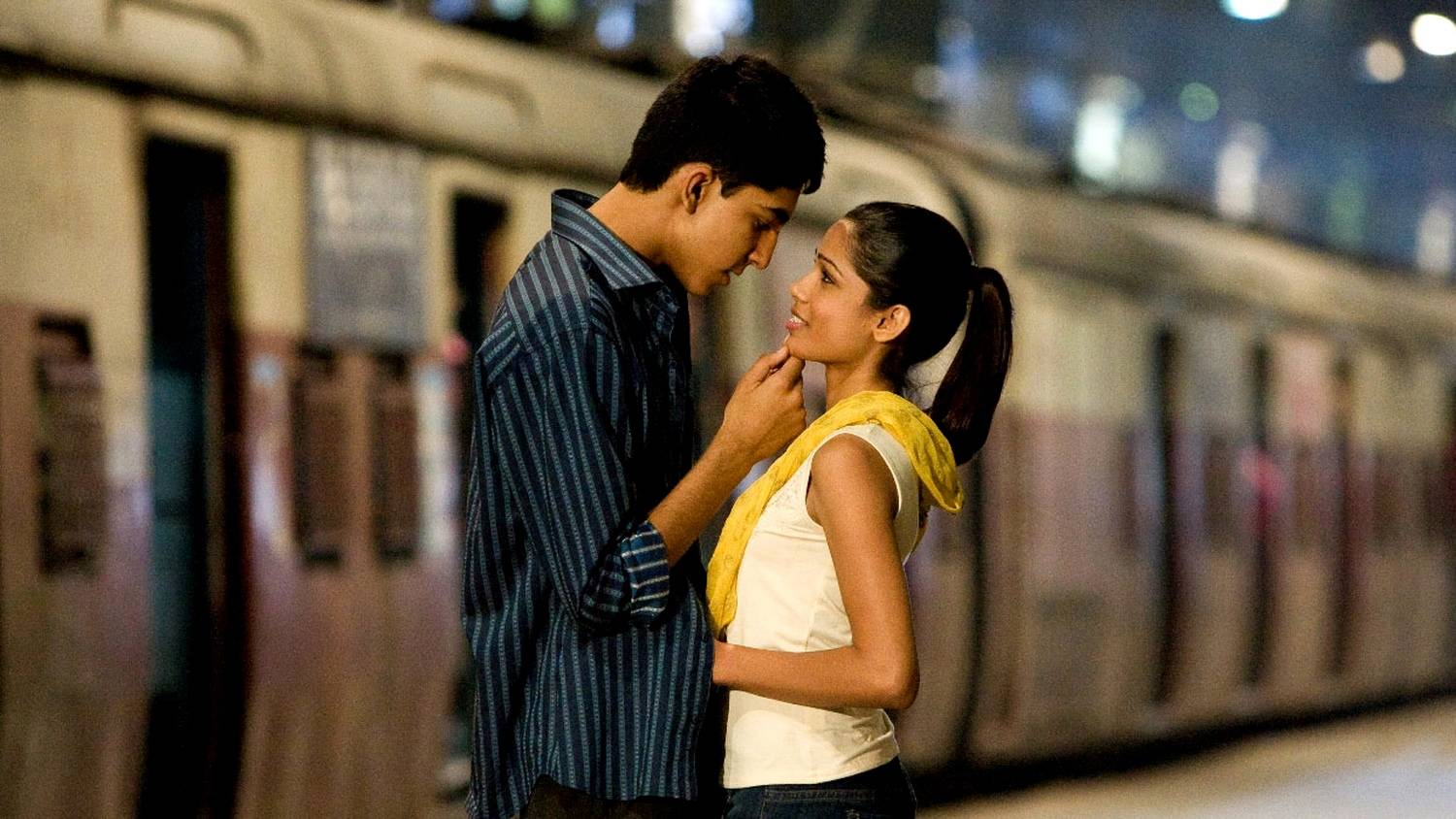 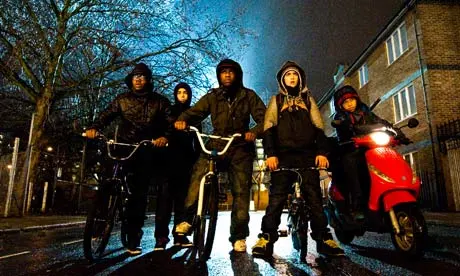 Wjec eduqas gcsefilm studies
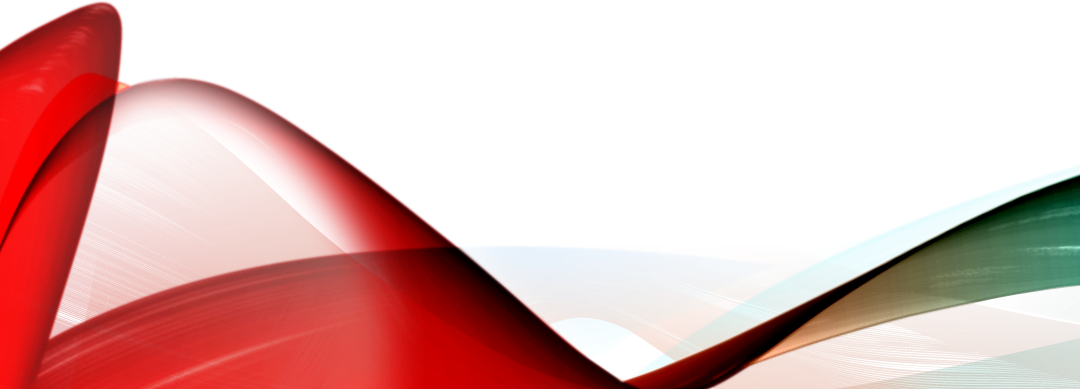